By: Cody Neubarth
Date: 4/27/16
Power FET Structures (DMOS and VMOS) and Applications
Abstract
Power MOSFETS are designed to handle significant power levels.  It’s main advantages are its high commutation speed and good efficiency at low voltage levels.  Power MOSFETS have a vertical structure rather than a planar structure.
Outline
DMOS 
What is a DMOS?
DMOS Structure
DMOS Applications

VMOS
What is a VMOS?
VMOS Structure
VMOS Applications
DMOS what is it?
Double-diffused MOSFET (DMOS)
A power MOSFET in which the source and channel regions are formed using a double diffusion process
Used in switching applications with high voltage and high frequencies
DMOS Structure
p-substrate region and the n+ source contact are diffused through a common window defined by edge of gate
p-base region is diffused deeper than the n+ source
Result: difference in the lateral diffusion distance between p-base and the source defines the surface channel length
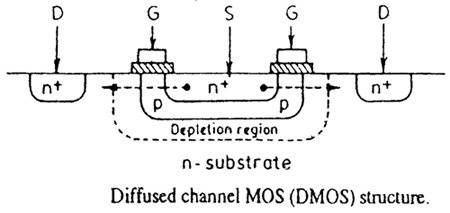 http://www.circuitstoday.com/wp-content/uploads/2010/07/DMOS-Structure.jpg
DMOS Structure
Electrons enter the source terminal and flow laterally through the inversion layer under the gate to the n-drift region.
Once here the electrons flow vertically through the n-drift region to the drain terminal.
Conventional current direction is from the drain to the source.
Cross-section of DMOS
Semiconductor Physics and Devices textbook by Donald A. Neamen
DMOS Structure
DMOS similar to BJT 
Important characteristic are the breakdown voltage and the on-resistance
A lightly doped drift region between the drain contact and the channel region helps ensure a very high breakdown voltage
DMOS Structure
The n-drift region must be moderately doped so that the drain breakdown voltage is large
The thickness of the n-drift region should be as thin as possible in order to minimize drain resistance
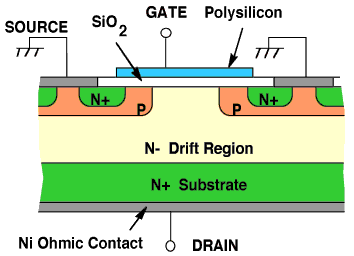 Applications of DMOS
Automotive Control Applications
Power supplies
Inkjet print heads
VMOS what is it?
Named after V-shaped gate region
Vertical MOSFET with high current handling capability as well as high blocking voltage
Consists of a double diffused n+/p layer, which is cut by a V-shaped groove 
Metalized area over the V-groove controls the current flow in the P region
Structure of VMOS
V-groove cuts through the double diffused layer creating two vertical MOSFETs
Short gate length, which is determined by thickness of p-type layer
Vertical structure allows for use of low-doped drain region which results in a high blocking voltage
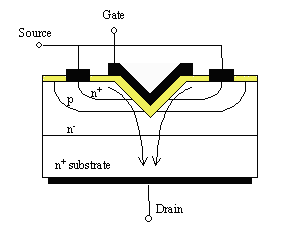 http://ecee.colorado.edu/~bart/book/book/chapter7/ch7_8.htm#7_8_2
Structure of VMOS
V shape allows device to deliver higher amount of current from source to the drain
Shape of the depletion region creates a wider channel 
The V-shaped gate increases the cross-sectional area of source-to-drain path
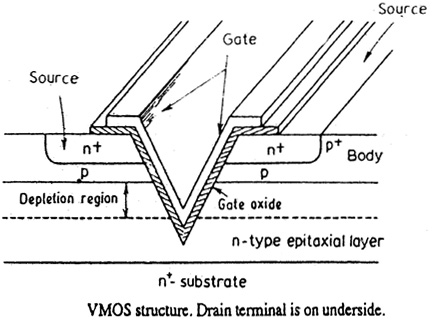 Structure of VMOS
Main drawback of VMOS:
Structure is more complicated than traditional FETs, making it more expensive.
UMOS
More cross-sectional surface area
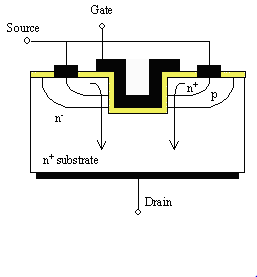 Application of VMOS
Hi-fi audio power amplifiers
Broadband high frequency amplifiers
Switching power amplifiers
Summary
Power MOSETS have a vertical structure of both the DMOS and VMOS
Used in a variety of applications that desire increased switching speeds and a variety of voltage levels
Doping and channel lengths contribute to the characteristic of each of these MOSFETs
References
"Double-Diffused MOS (DMOS)." Electronic Circuits and 	Diagrams. N.p., 22 July 2011. Web. 216 Apr. 2016.
John. "V-Groove MOS (VMOS)."  Circuits Today. 2015 Circuits 	Today, Feb. 9, 2011. Web. 15 April 2016. 
Neamen, Donald A. "15.5 Power MOSFETs." Semiconductor 	Physics and Devices: Basic Principles fourth edition. New 	York, NY: McGraw-Hill, 2012. N. page 684-685. Print.
Poole Ian. "VMOS Field Effect Transistor." Radio-Electronics. 	Adrio Communications Ltd. Web. 13 April 2016.
"Power MOSFET."  Wikipedia. 29 December 2015. Web. 13 	April 2016.
Van Zeghbroeck, Bart. "Chapter 7: MOS Field-Effect-	Transistors." Power MOSFETs. N.p., 2011. Web. 16 April 	2016.
Five Key Points
Main advantages are high commutation speed and good efficiency at low voltages
Power MOSFETS have a vertical structure rather than planar 
DMOS uses double diffusion process
V-shaped gate in VMOS increases cross-sectional area of the source-to-drain path
Most important characteristics are the breakdown voltage and the on-resistance